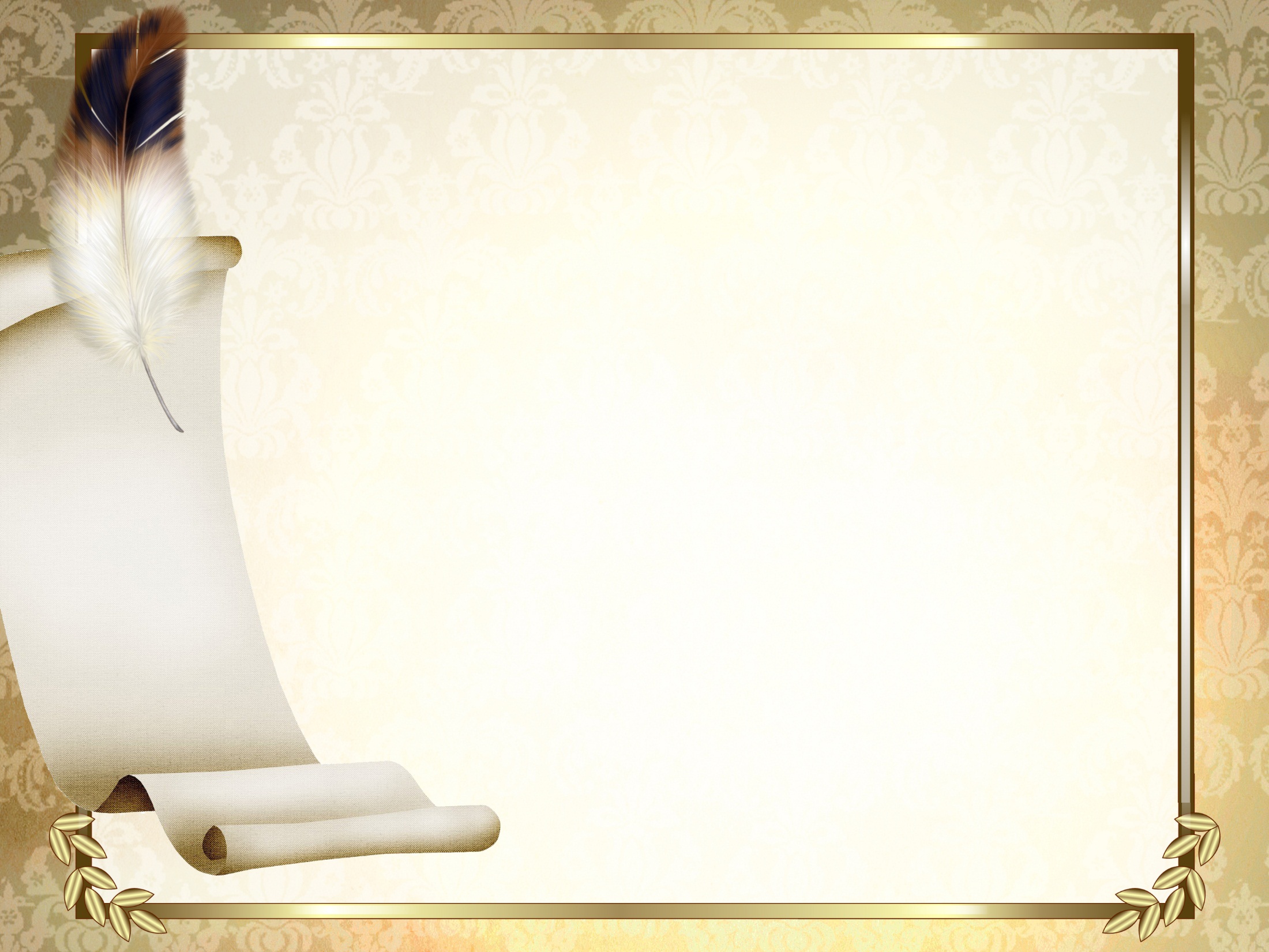 Прощальный аккорд
 по литературе
 20 века
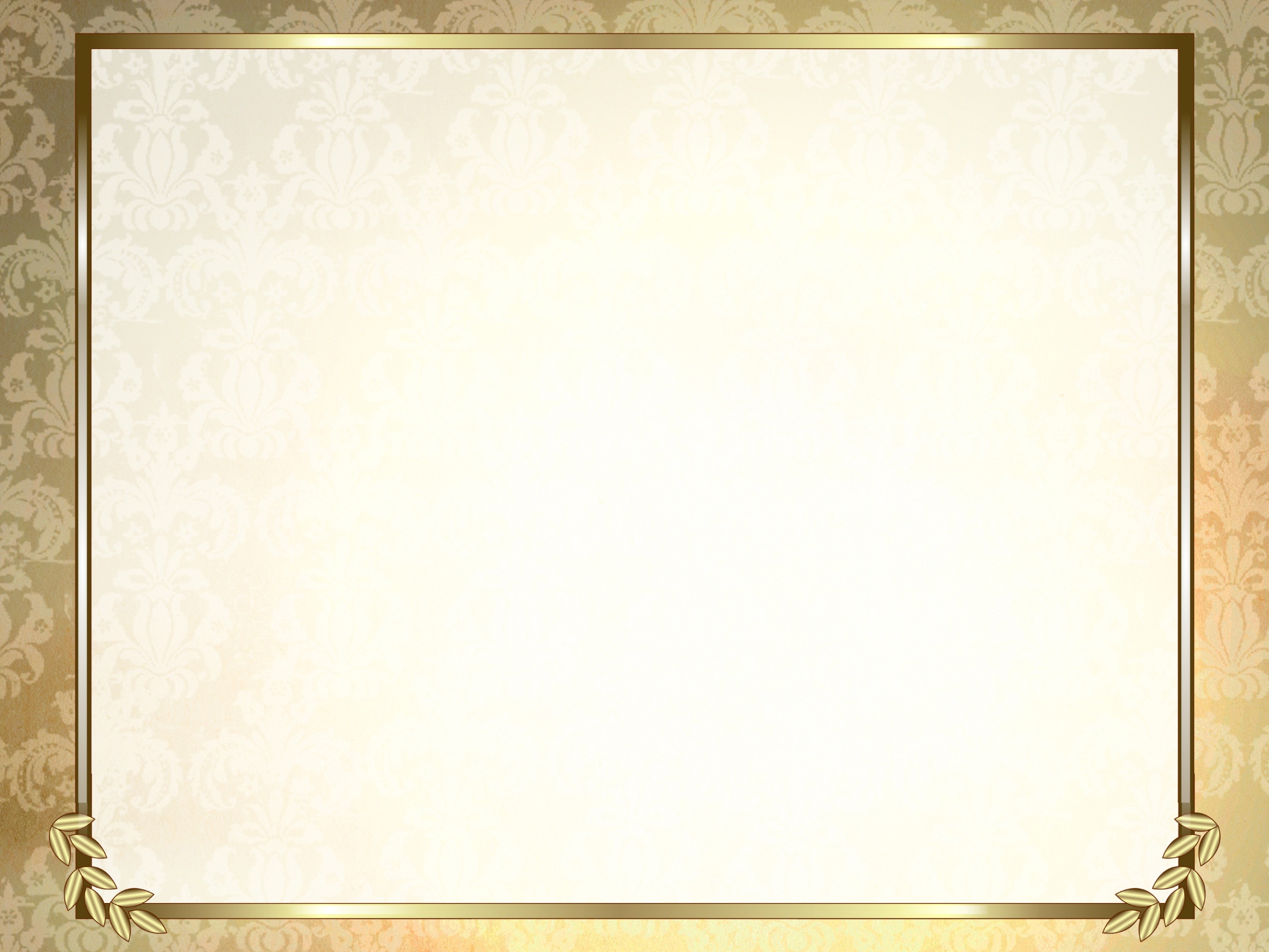 След, оставленный в душе…
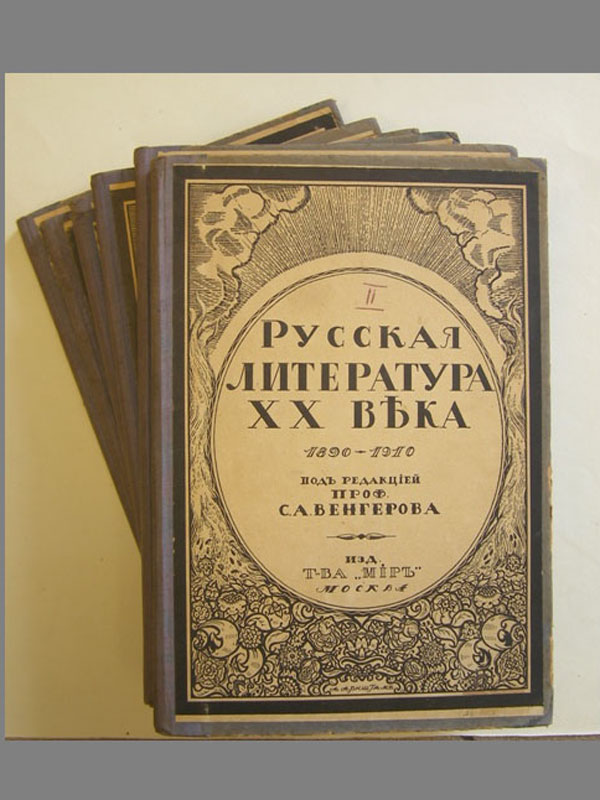 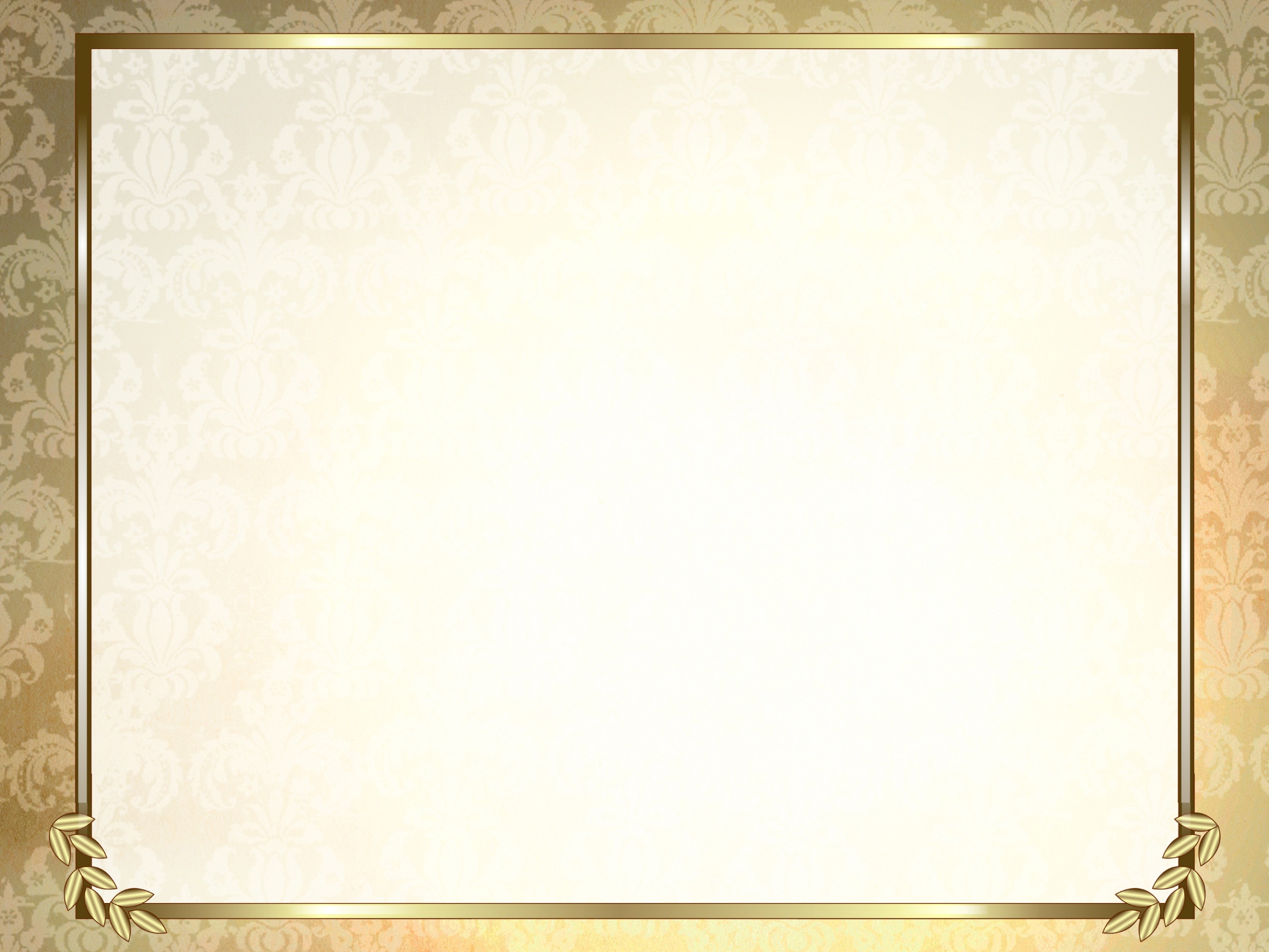 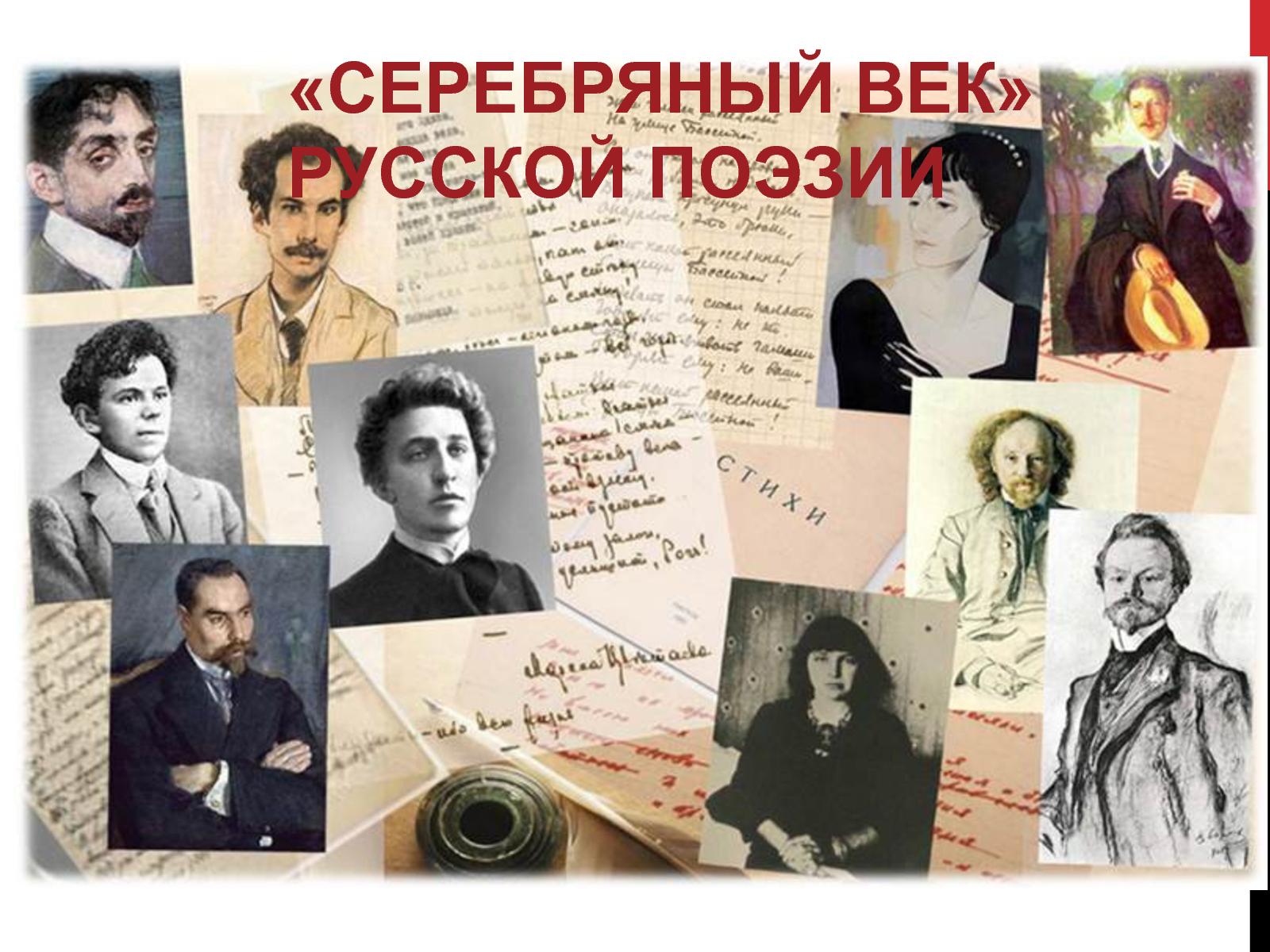 След, оставленный в душе…
Текст слайда
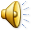 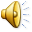 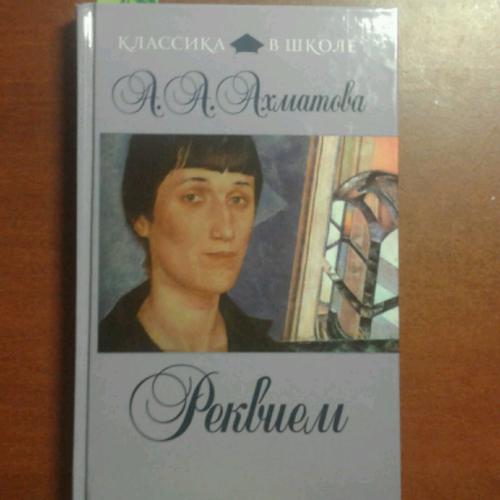 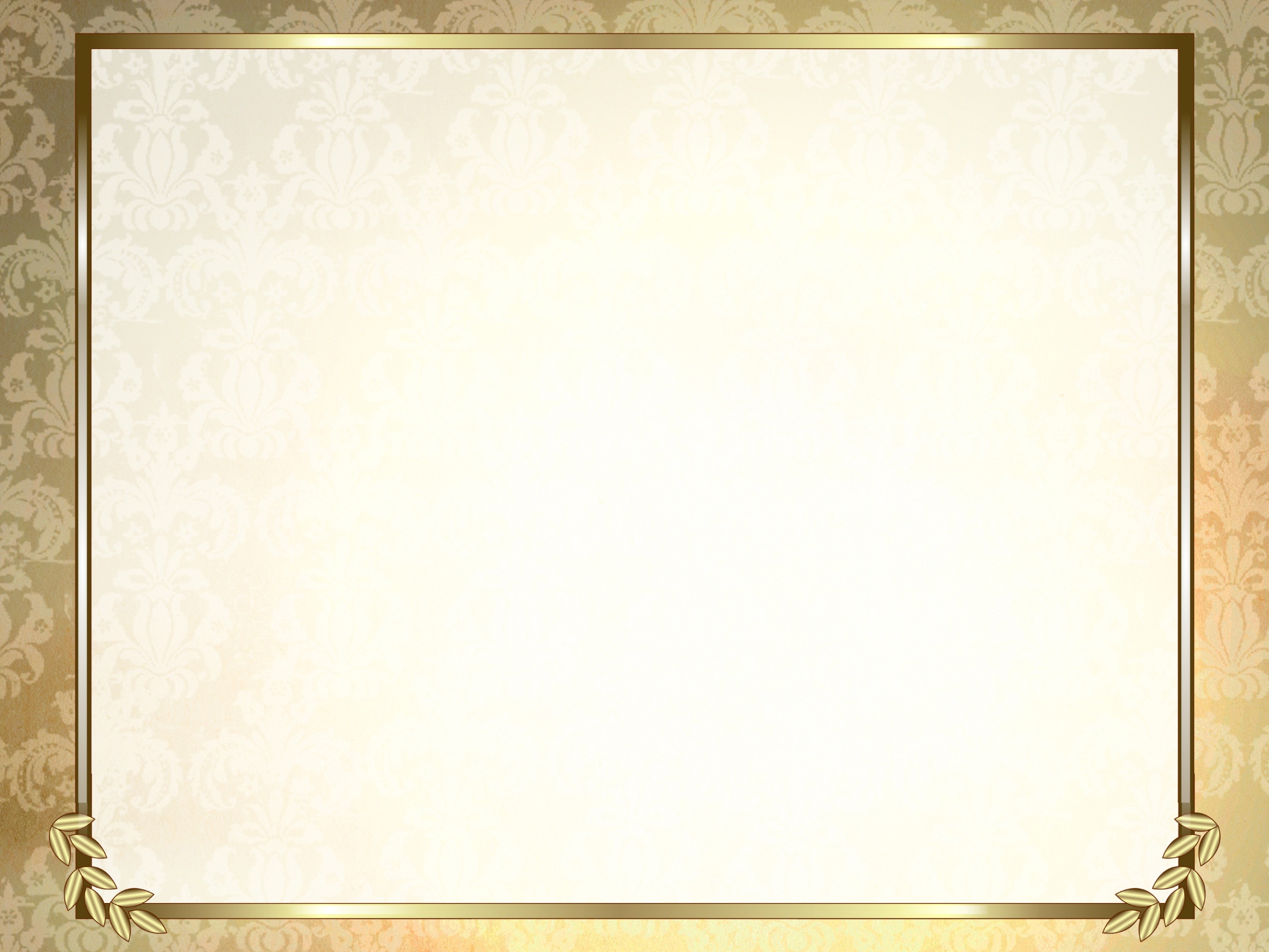 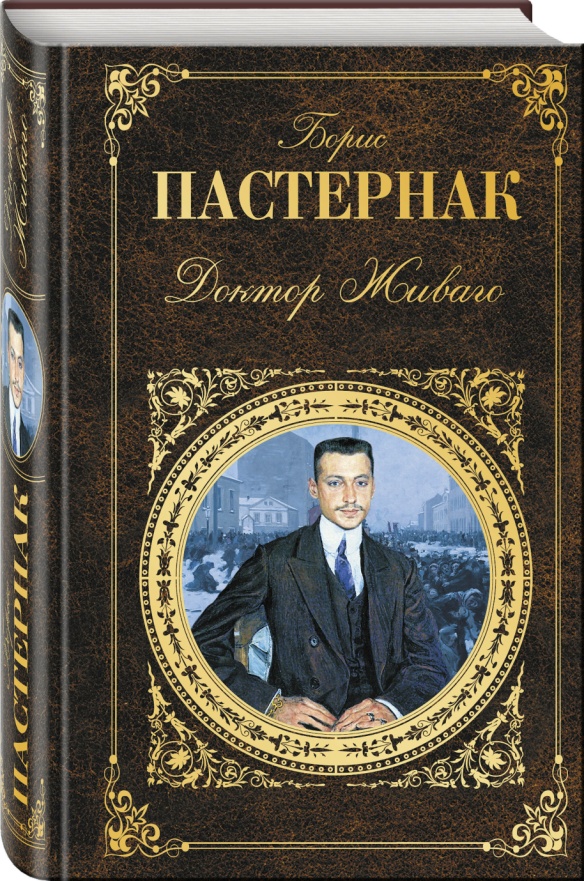 Возвращенная литература
Текст слайда
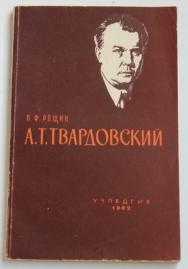 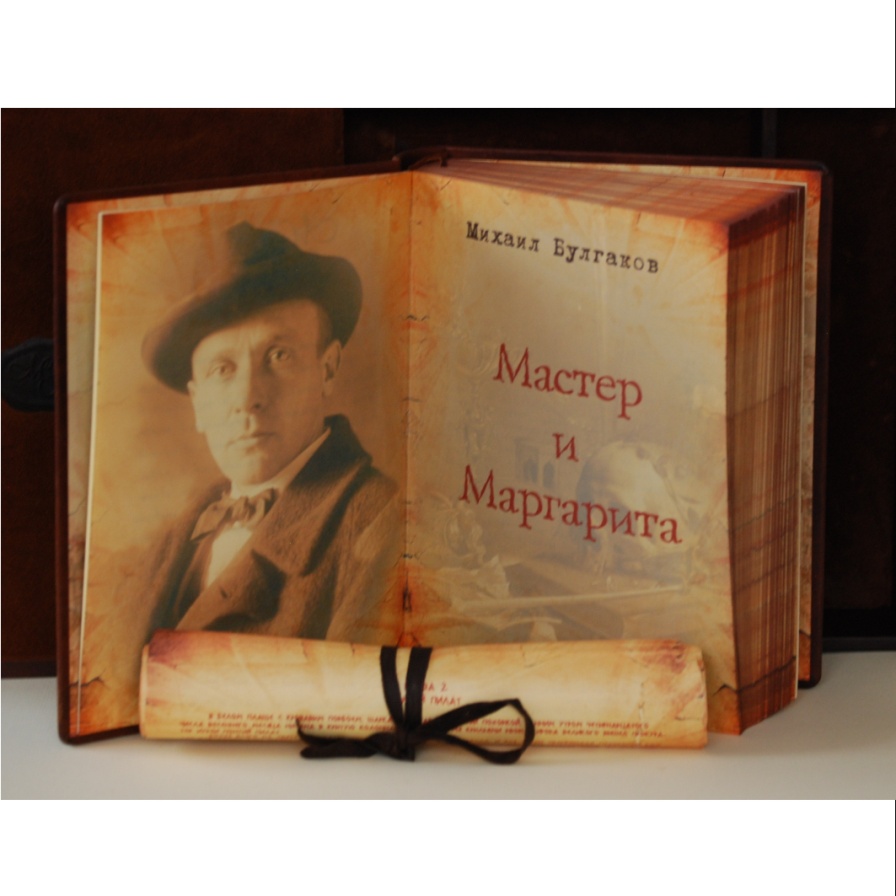 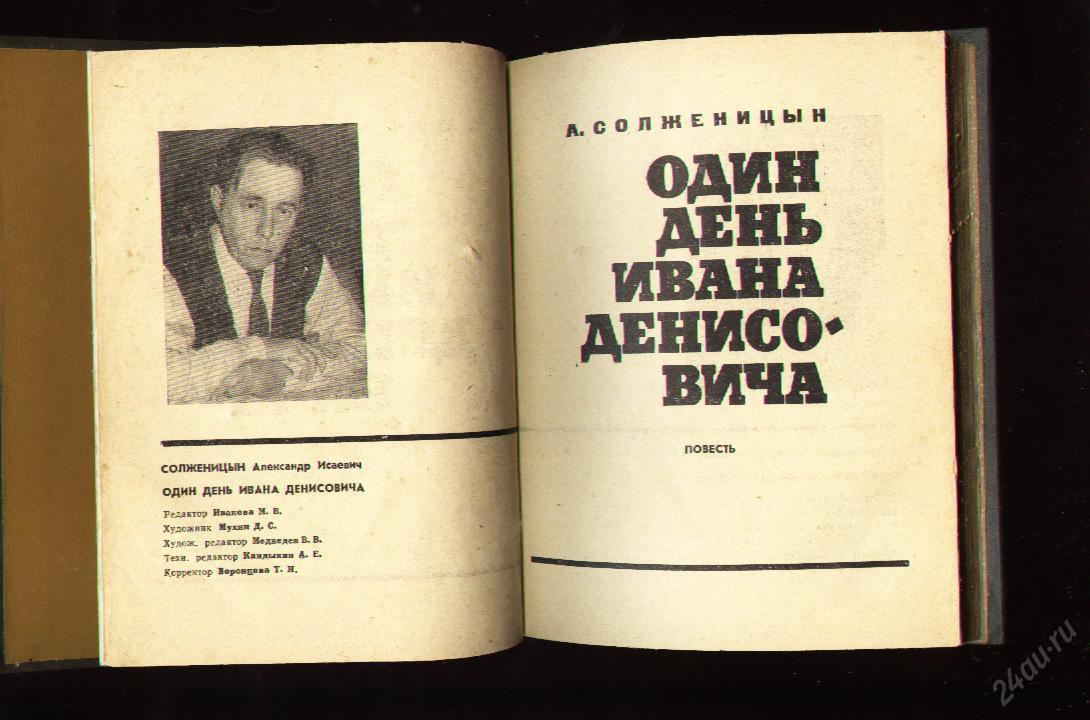 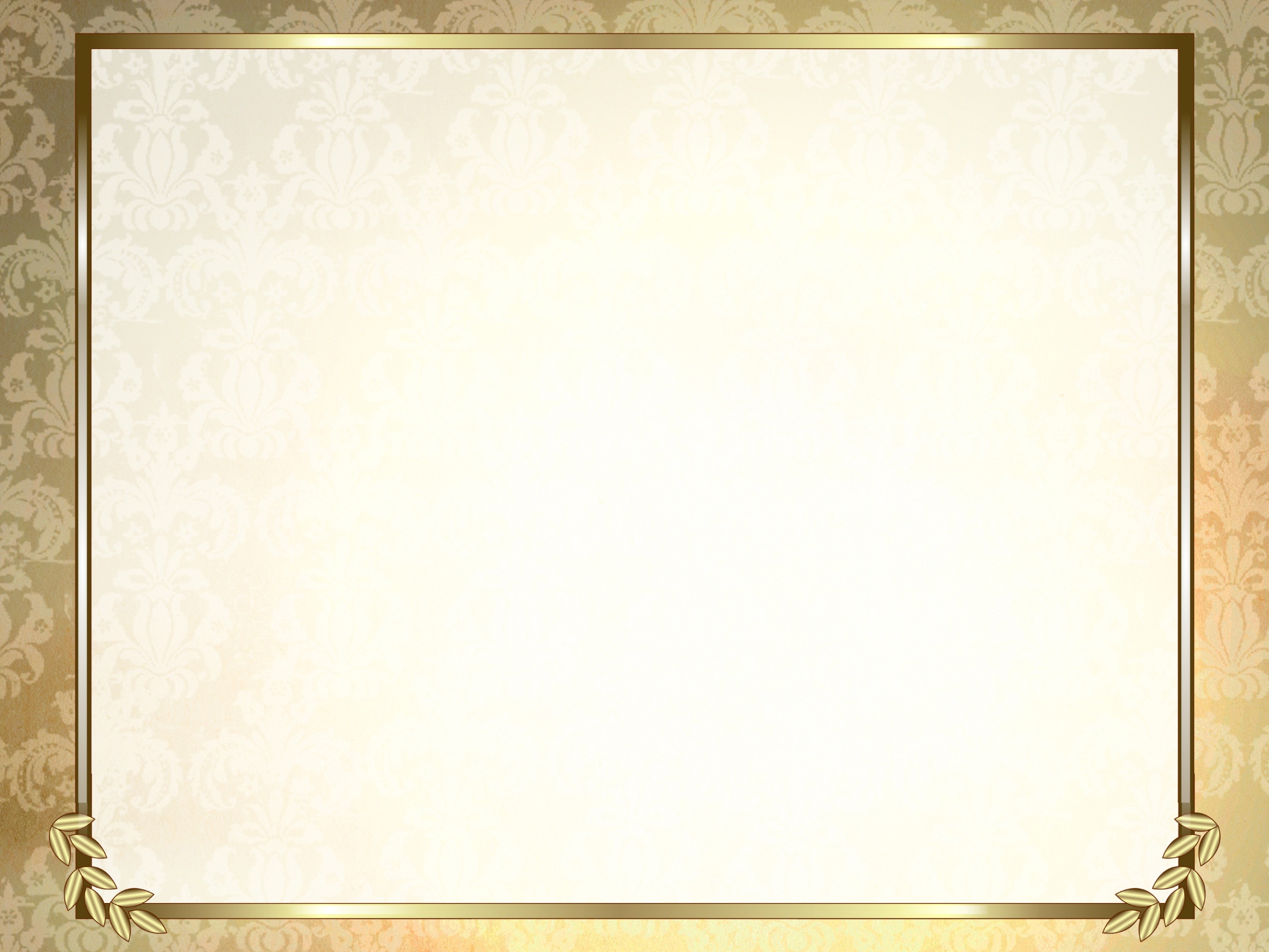 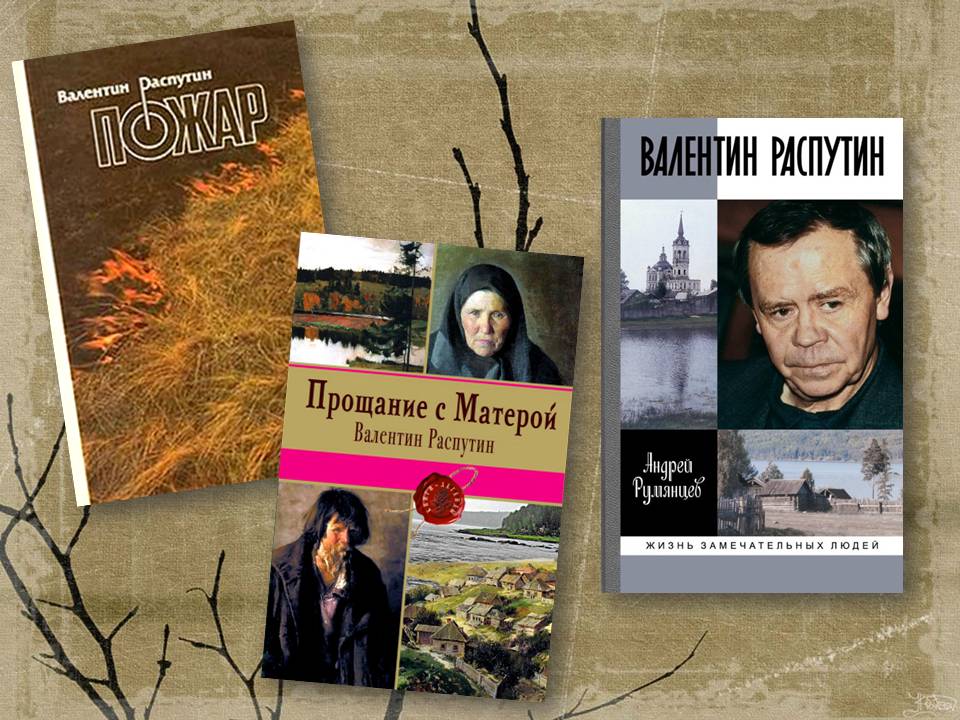 След, оставленный в душе…
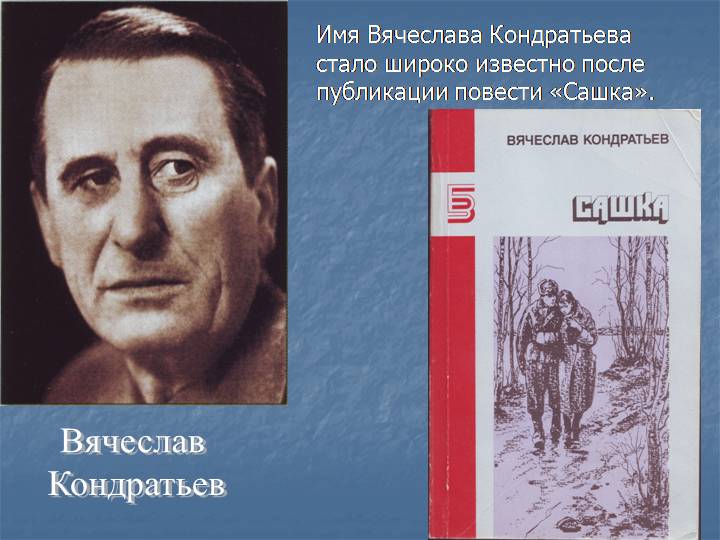 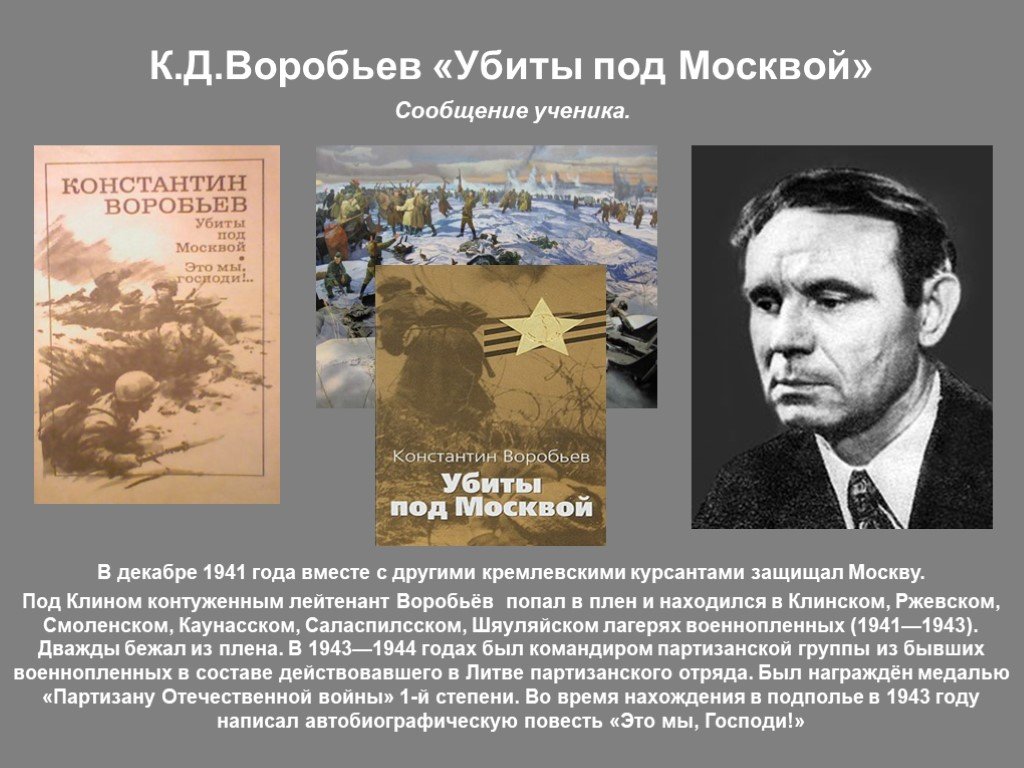 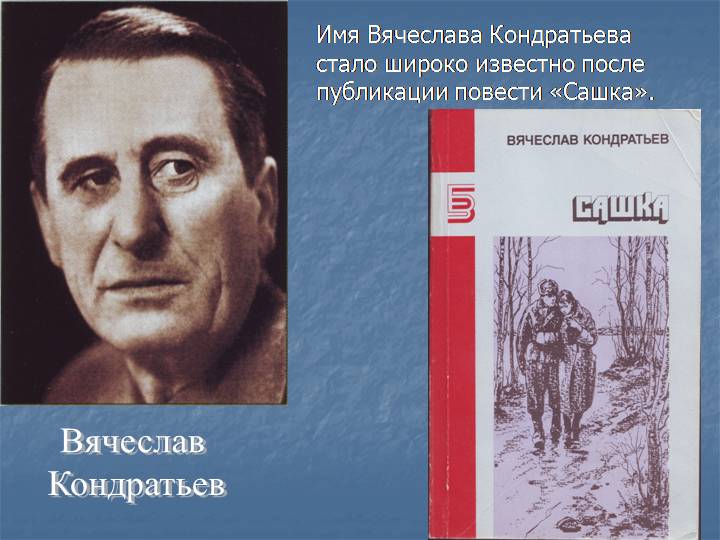 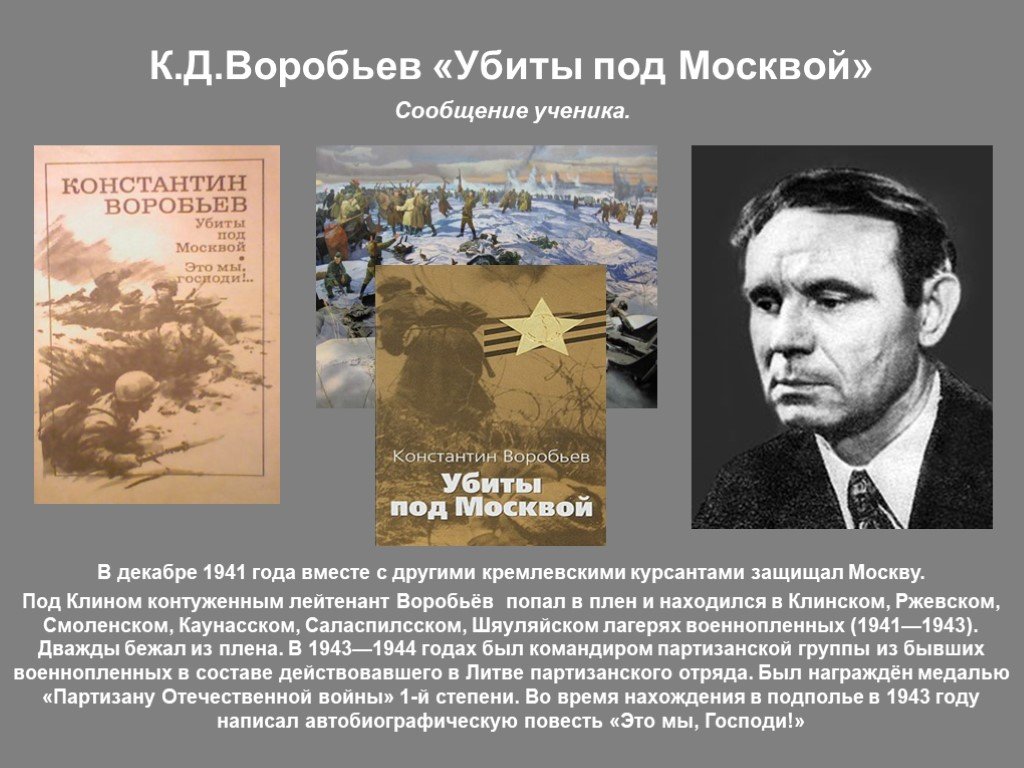